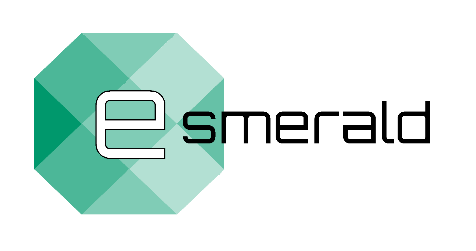 “Migliorare la resilienza delle PMI dopo il Lock Down”
NET-IQUETTE IN CONTESTI AZIENDALI
By: IHF
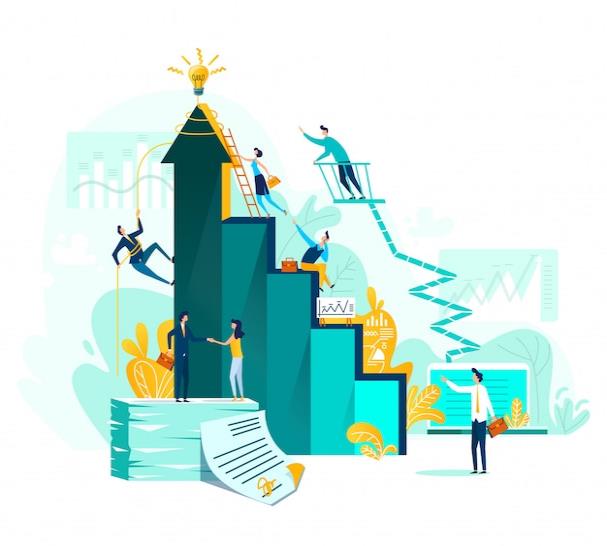 OBIETTIVI E SCOPI
Alla fine di questo modulo sarete in grado di:
Comprendere l’importanza della netiquette
Imparare a gestire la comunicazione d’impresa
Saperne di più sui diversi strumenti utili alla comunicazione aziendale online
Conoscere gli errori più comuni nella comunicazione commerciale online
INDICE
Unit 1: Basi della comunciazione online delle PMI
Cos’è la Netiquette
Le emails per la comunicazione d’impresa
Messaggistica instantanea per la comunciazione aziendale 
Social Media e Comunicazione d’impresa
Video calls per la comunicazione d’impresa
UNIT 1:Basi della comunicazione online  delle PMI
SEZIONE 1.1.: Cos’è la netiquette
Etichetta 
= 
regole/abitudini che regolano il comportamento delle persone
Net 
= 
internet
NETIQUETTE
=
regole/abitudini per una buona comunicazione online
UNIT 1:Basi della comunicazione online  delle PMI
SEZIONE 1.2.: Emails per la comuncazione d’impresa(1)
Emails:

forma di comunicazione online più diffusa nel mondo degli affari;

struttura: le e-mail devono avere i seguenti elementi
oggetto
apertura 
contenuto
chiusura

tono: adatto al pubblico di riferimento (destinatario)
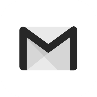 UNIT 1:Basi della comunicazione online  delle PMI
SEZIONE 1.2.: Emails per la comunicazione d’impresa(2)
NON FARE
FARE
utilizzare tutti i caratteri maiuscoli o sovradimensionati
Essere specifici e precisi nei contesti
rispondere a tutti se non è necessario
Risposta entro 24h
utilizzare correttamente la punteggiatura e la grammatica
scrivere frasi lunghe
condividere file di grandi dimensioni, a meno che non sia necessario
Controllo dello spelling
UNIT 1:Basi della comunicazione online  delle PMI
SEZIONE 1.3.: Messaggistica istantanea per la comunicazione d’impresa (1)
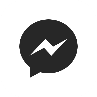 Messaggistica istantaea:

Utilizzato soprattutto per la comunicazione in tempo reale

Ma anche per le interazioni asincrone

Ideale per le brevi conversazioni 

Per gli scambi più lunghi, meglio le e-mail o le videochiamate
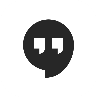 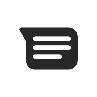 UNIT 1:Basi della comunicazione online  delle PMI
SEZIONE 1.3.: Messaggistica istantanea per la comunicazione d’impresa(2)
Abusare di emojis
creare un profilo professionale (nome completo e immagine del profilo dall'aspetto formale)
Esagerare con gli acronimi
controllare lo stato di disponibilità di qualcuno prima di inviare un messaggio
utilizzare per brevi conversazioni con risposte rapide
Mantenere i messaggi business friendly
Essere troppo formali
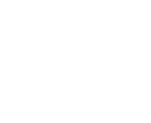 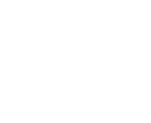 FARE
NON FARE
UNIT 1:Basi della comunicazione online  delle PMI
SEZIONE1.4.: Social Media e comunicazione d’impresa(1)
Social media:

Strumento eccellente per comunicare informazioni a un gran numero di persone

Offre la possibilità di creare e condividere immagini

Ampiamente utilizzato dalle aziende per le campagne pubblicitarie e di marketing delle imprese
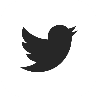 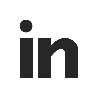 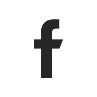 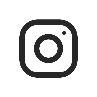 UNIT 1:Basi della comunicazione online  delle PMI
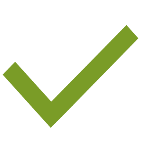 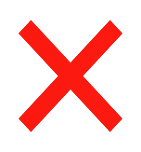 SEZIONE 1.4.: Social Media e comunicazione d’impresa (2)
Non fare
Fare
Essere uno spammer
Condividere lo stesso post più volte
Utilizzare in modo eccessivo gli Hashtags
Condividere informazioni senza averle preventivamente verificate
Interagire con followers/clienti
Essere visibili
separare l'attività professionale da quella personale
postare regolarmente
gestire le critiche con delicatezza
UNIT 1:Basi della comunicazione online  delle PMI
SEZIONE 1.5.: Video calls per la comunicazione d’impresa(1)
Video calls:

Strumento di comunicazione faccia a faccia senza spostarsi in un'altra sede

Facilita il completamento dei progetti in tempi più brevi 

Aiuta a concludere gli accordi in tempi brevi
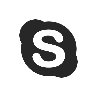 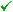 UNIT 1:Basi della comunicazione online  delle PMI
SEZIONE 1.5.: Video calls per la comunicazione d’impresa (2)
FARE
NON FARE
Praparare un’agenda prima del meeting
Controlla il tuo insegnante prima della chiamata (?)
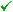 Essere in ritardo
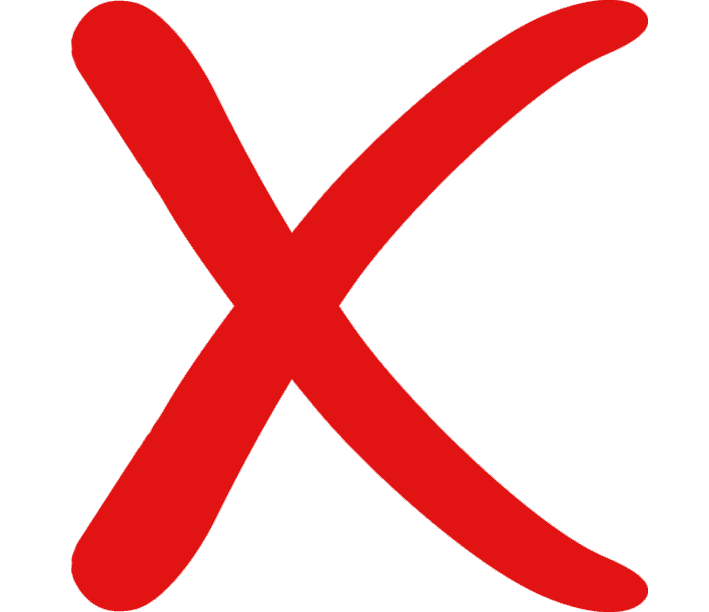 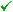 Spegnere la telecamera e andare via
Mostrarsi professionale
Spegnere il microfono quando non state parlando
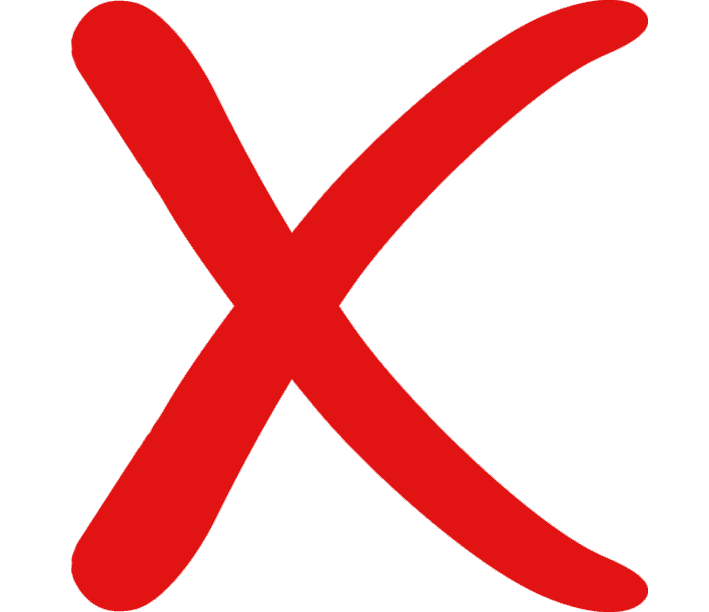 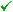 Fare alter cose durante la chiamata
essere sicuri di non essere "live" per evitare situazioni imbarazzanti
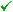 Registrare il video prima di aver ricebuto il permesso per poterlo fare
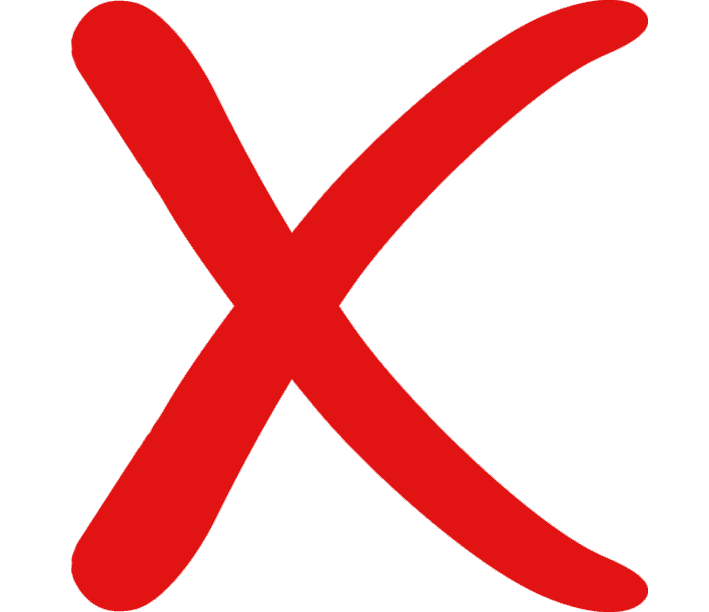 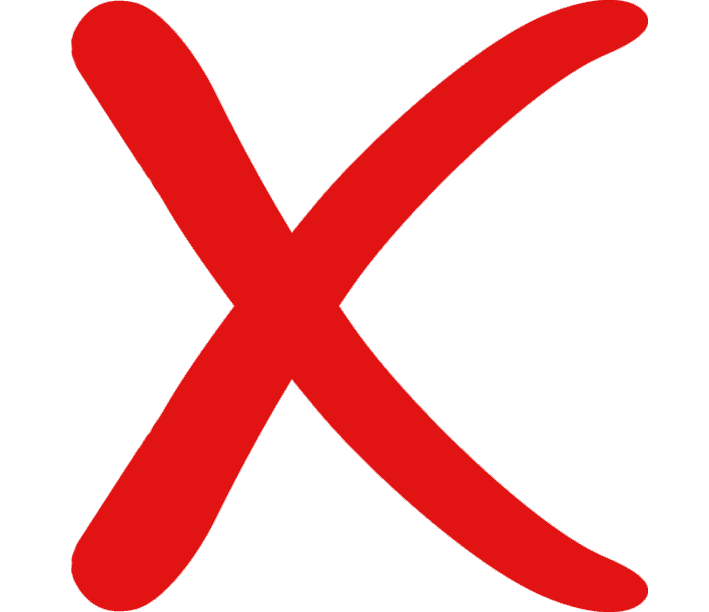 Impostazione dell'angolo di ripresa e dell'illuminazione
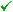 Punti chiave:
Le PMI possono contare su diversi strumenti per la comunicazione online
È fondamentale padroneggiare le regole e le consuetudini per una comunicazione efficace
Per ogni strumento di comunicazione online ci sono cose da fare e altre da evitare
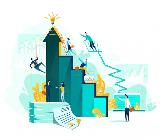 Test di valutazione
2. Cosa può essere considerato maleducato nelle e-mail?

a.- scrivere frasi lunghe
b.- condividere file di grandi dimensioni
c.- usare tutto maiuscolo
3. In che modo la comunicazione tramite messaggistica istantanea può essere efficace?

a.- con un ampio uso di acronimi
b.- con la scrittura di testi brevi
c.- con l'uso diffuso di emoji
La Netiquette consiste in:

a.- regole/abitudini per una buona comunicazione online
b.- regole/abitudini solo per la comunicazione d'affari
c.- qualsiasi regola/abitudine per la comunicazione in generale
5. Nelle videochiamate si dovrebbe evitare di: 

a.- svolgere altre attività durante la riunione
b.- vestirsi in modo sgargiante
c.- indossare occhiali
4. I Social media possono aiutare a:

a.- raggiungere un gran numero di persone
b.- pubblicizzare prodotti/servizi solo a livello locale
c.- pubblicizzare prodotti/servizi solo a livello globale
Test di valutazione
2. Cosa può essere considerato maleducato nelle e-mail?

a.- scrivere frasi lunghe
b.- condividere file di grandi dimensioni
c.- usare tutto maiuscolo
3. In che modo la comunicazione tramite messaggistica istantanea può essere efficace?

a.- con un ampio uso di acronimi
b.- con la scrittura di testi brevi
c.- con l'uso diffuso di emoji
La Netiquette consiste in:

a.- regole/abitudini per una buona comunicazione online
b.- regole/abitudini solo per la comunicazione d'affari
c.- qualsiasi regola/abitudine per la comunicazione in generale
5. Nelle videochiamate si dovrebbe evitare di: 

a.- svolgere altre attività durante la riunione
b.- vestirsi in modo sgargiante
c.- indossare occhiali
4. I Social media possono aiutare a:

a.- raggiungere un gran numero di persone
b.- pubblicizzare prodotti/servizi solo a livello locale
c.- pubblicizzare prodotti/servizi solo a livello globale
UNIT 1: La Net-iquette in un contesto d’impresa
FONTI
Balinas, T. (2021). Social Media Etiquette for Business Owners: 25 Do’s & Don’ts. https://www.outboundengine.com/blog/social-media-etiquette-for-business-25-dos-donts/ 

Conrad, A. (2021). The 7 Rules of Business Chat Etiquette Your Team is Definitely Breaking. https://www.getapp.com/resources/business-chat-etiquette-rules-for-small-business/ 

Guffey, M. (2008). Essentials of business communication (7th ed.). Mason, OH: Thomson/Wadsworth.

Shea, V. (1994). Netiquette. San Francisco, CA: Albion Books.

Smith, S. (2020). Netiquette: How to Master Online Business Communication. https://www.business-opportunities.biz/2020/05/05/netiquette-master-online-business-communication/

Strawbridge, M. (2006). Netiquette: Internet etiquette in the age of the blog. Software Reference.
Grazie!